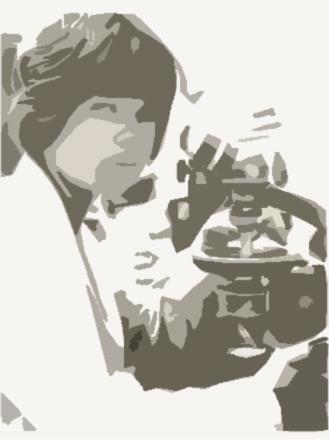 A Woman…A Private Forensic Science Laboratory…A Journey
Is Your Heart All In For This Career?
Frances Glessner Lee 1878-1962Godmother of Forensic Science
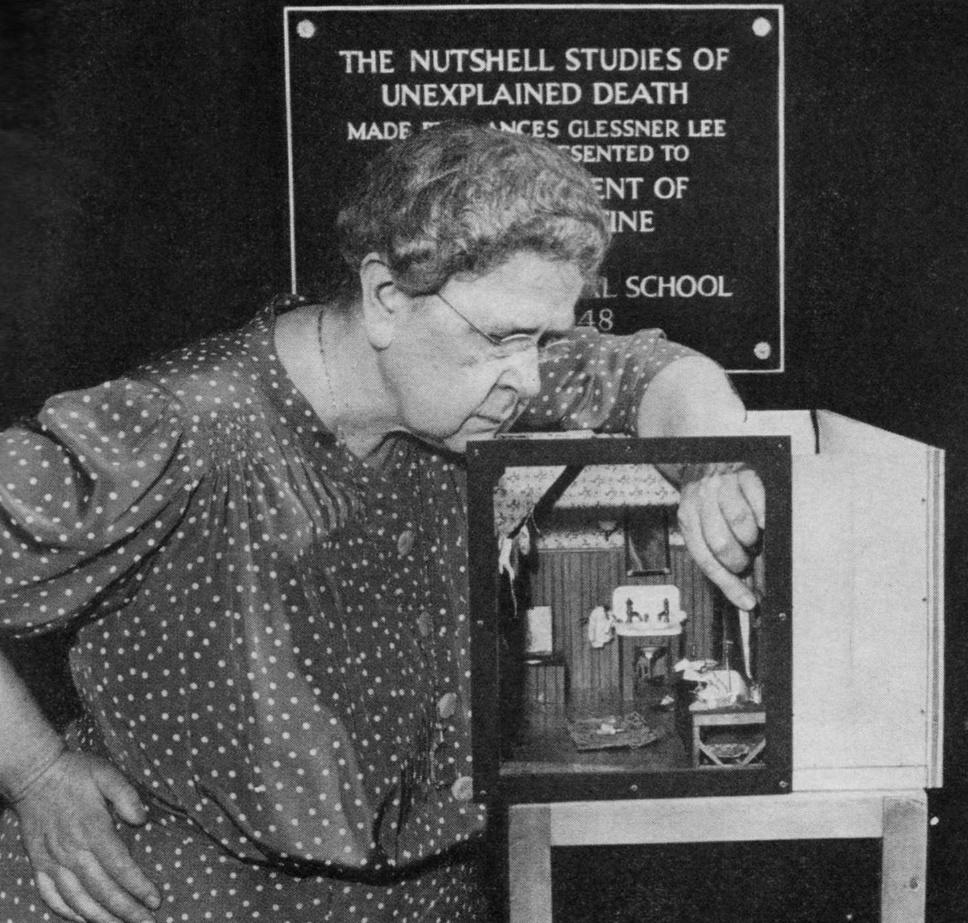 Mary Louisa Willard, “Lady Sherlock”1898-1993An early GENERALIST
Chemistry degree: Penn State in early 1920’s
PhD from Cornell: 1927
Professor at Cornell: 1938-1964
Wrote over 40 articles on Chemistry and Criminology plus a handbook for the Chamot & Mason Chemical Microscopy Handbooks
Mary E. Cowan 1907-1998
Cuyahoga County Coroner’s Office, Trace Evidence Section Supervisor, 1939-1995
AAFS Established the Mary E. Cowan Outstanding Service Award in the Criminalistics Section
B.S. Denison University, 1929
Medical Technology degree at Mt. Sinai Hospital, 1936
Postgraduate courses in biochemistry, immunology and physical chemistry at Western Reserve University
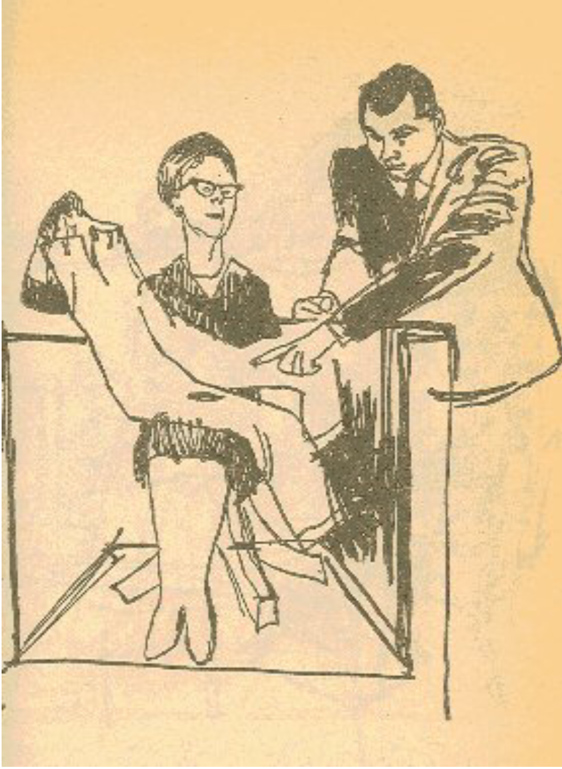 Courtroom SketchF. Lee Bailey & Mary Cowan Sam Shephard Case
Jan Bashinski   1942-2004
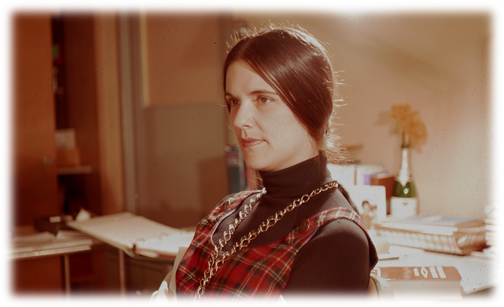 1964 – Began at OPD
1977 – Became First Female Lab Director in California at OPD
1977 -  Became First female CAC President
1983 – OPD the First crime lab in CA and 4th in nation to obtain ASCLD/Lab Accreditation
1989 – Became lab director of new DOJ DNA laboratory
1995 – Became DOJ Bureau Chief of Forensic Services 
2002 - Retired
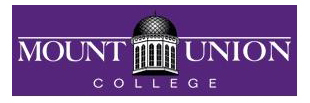 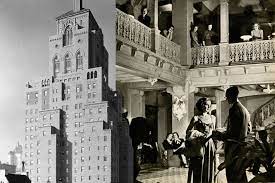 NYC
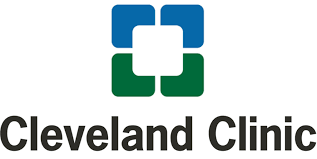 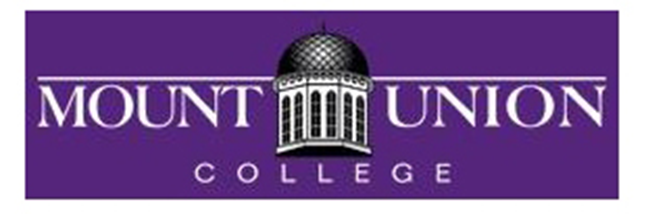 Internship
Evaluation #1
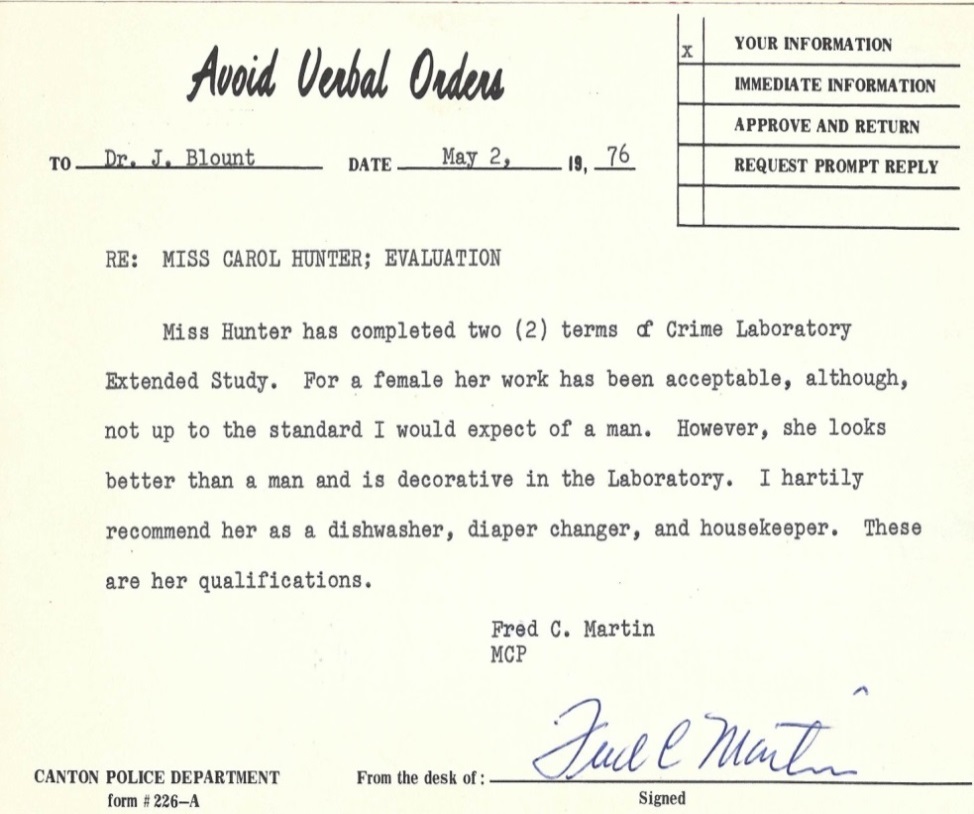 Internship
Evaluation #2
Evaluation #1
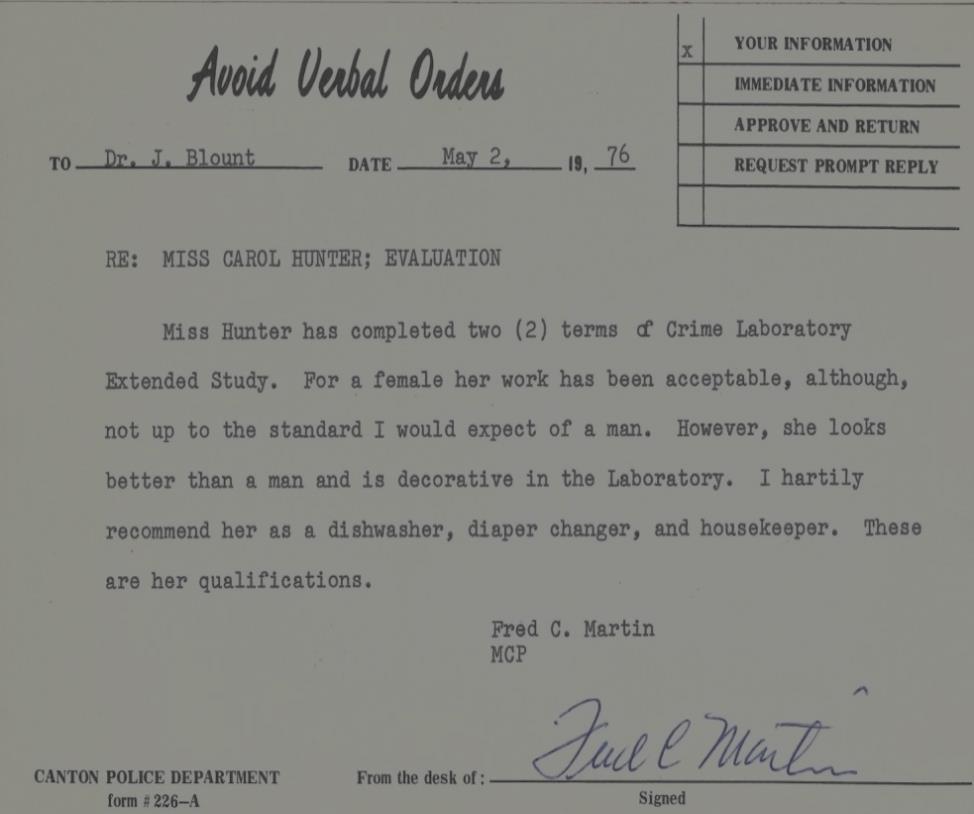 Cuyahoga County Coroner’s Office
Mary E. Cowan
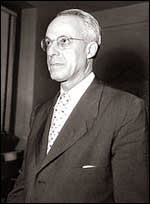 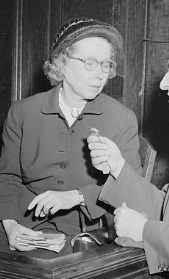 Samuel Gerber
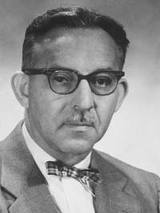 Lester Adelson
Late 70’s Technology
Late 70’s Technology
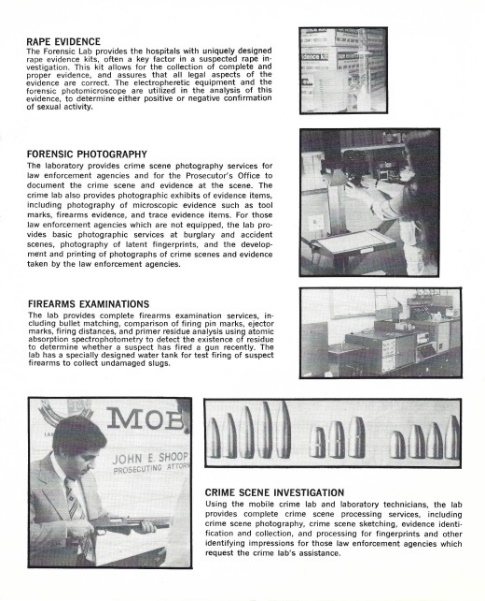 Late 70’s Technology
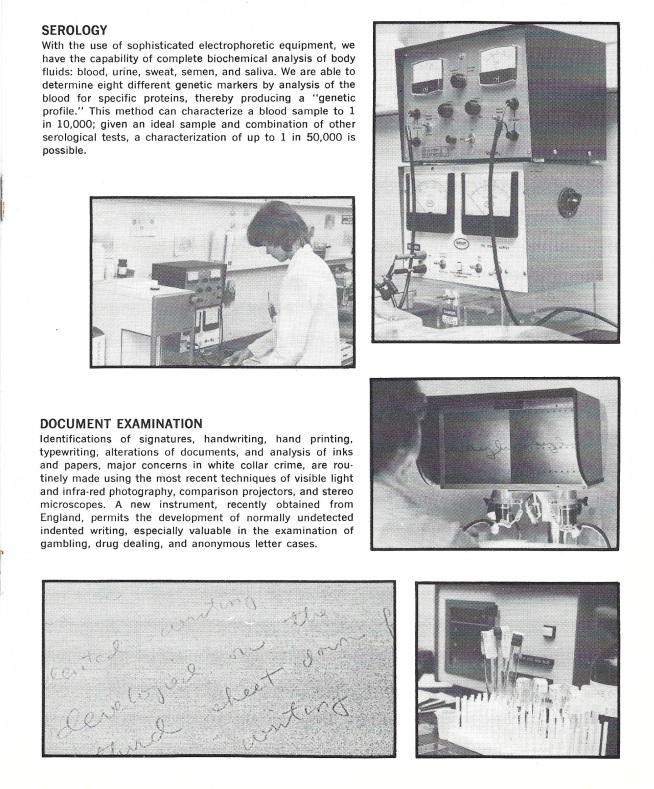 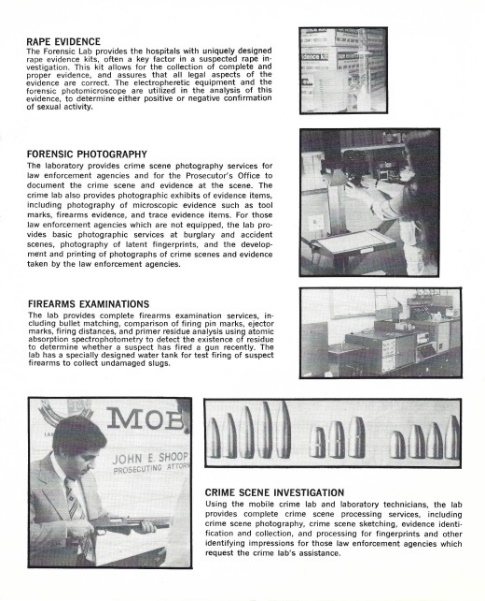 CLH on Monocular Olympus Polarized Light Microscope
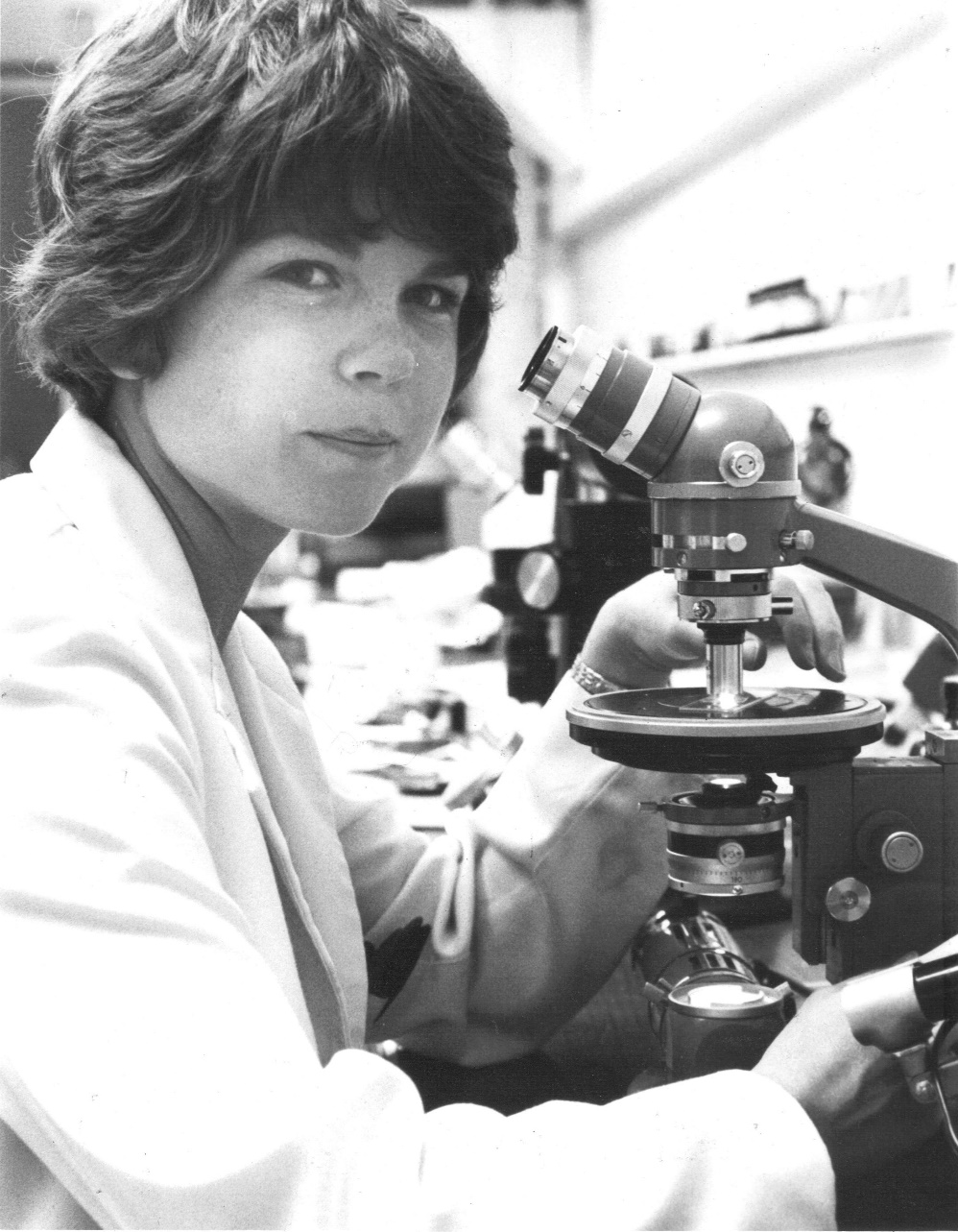 Regional Forensic LaboratoryTypical Day with Phil Bouffard
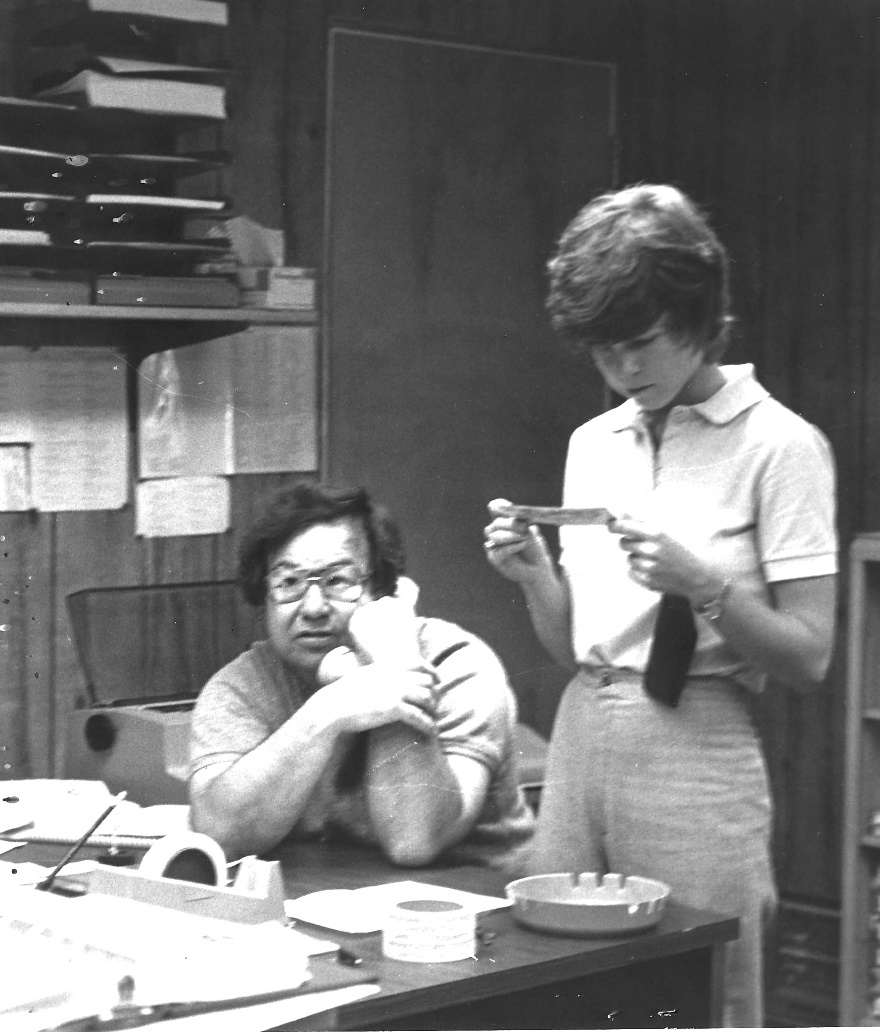 Reading ABO Elutions
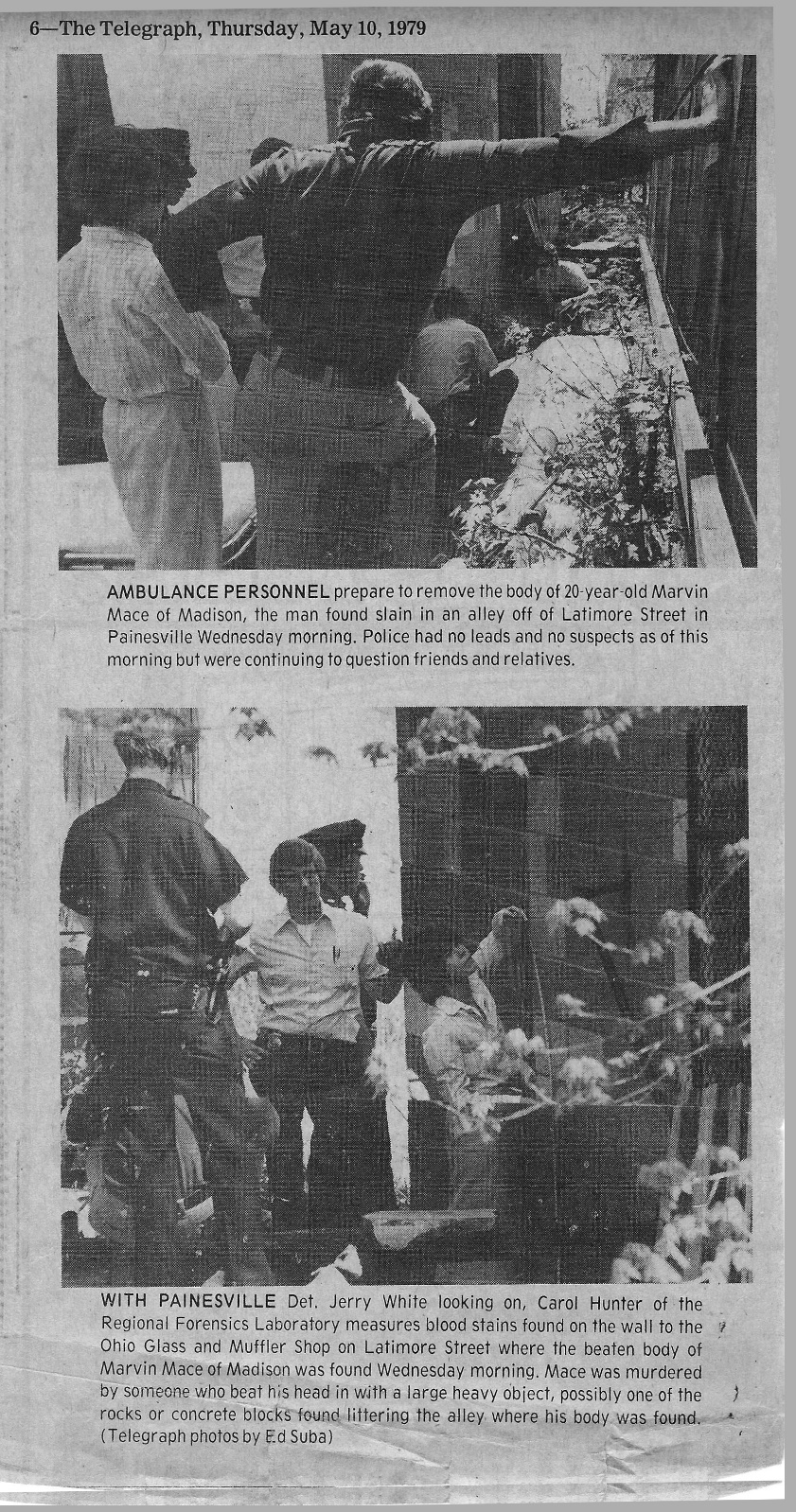 Crime Scene Processing
LEAA: Law Enforcement Assistance Administration of 1968
Billions in federal aid to law enforcement 
Forensic Crime Labs increased from 100 to 300
NIJ funded Brian Culliford’s The Examination and Typing of Bloodstains in the Crime Laboratory, 1971
Forensic Science Foundation grants funded Forensic Microscopy Workshops and the Electrophoresis Multisystem
Dr. Walter McCrone
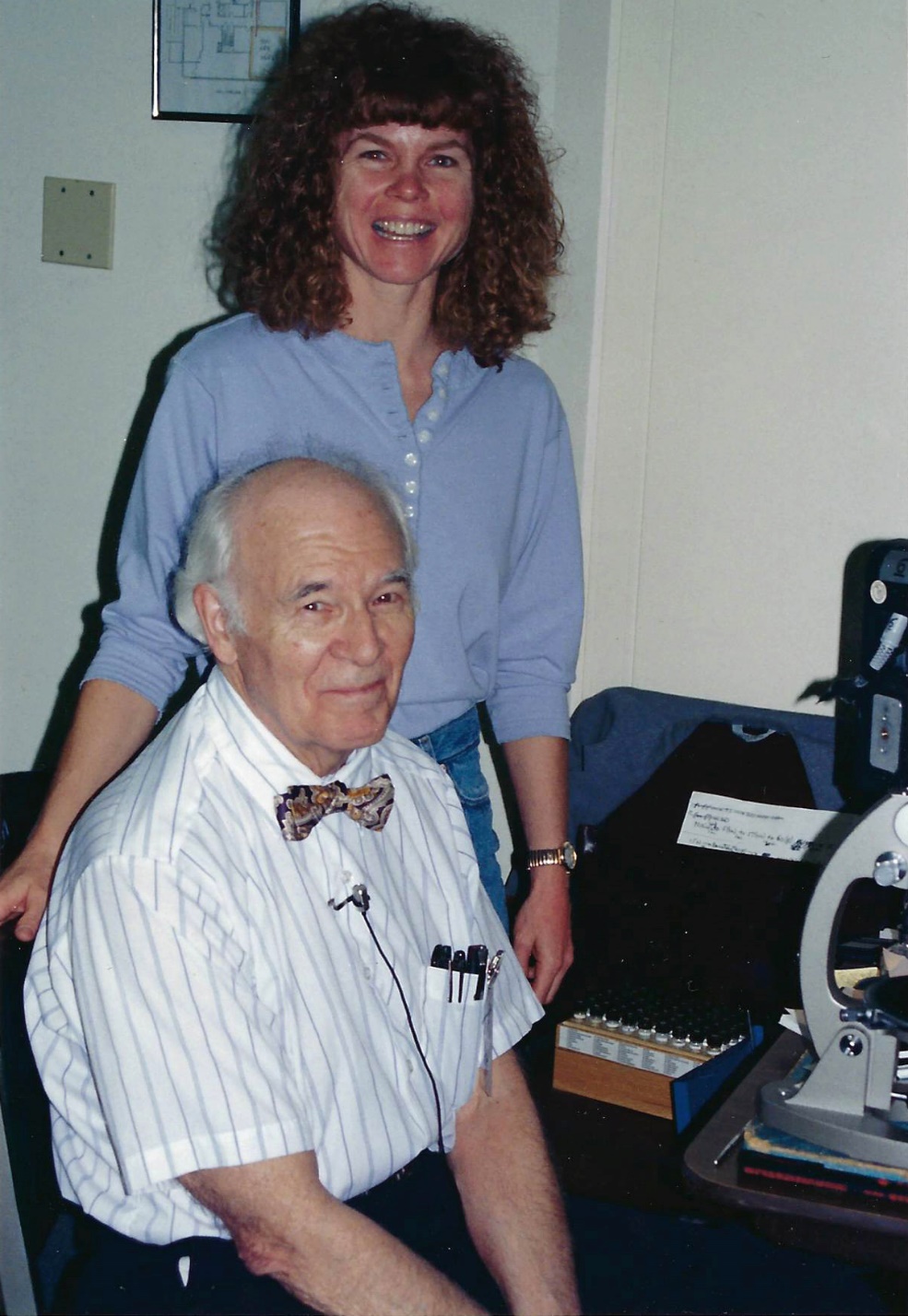 SERI Multisystem Class 1979A few familiar faces
Private Forensic Science Laboratory Practice
Set up the Southern IFS lab physical space, equipment & supplies, etc.
Develop client relationships
Consult with clients in criminal & Civil cases
Build positive relationships with colleagues
Track billable time
Cal Lab Beginnings
Cal Lab – Version 1.0
THINK ABOUT IT…What are the costs of a forensic laboratory???
Professional organization dues
Technical library/journals
Meeting expenses
Travel expenses
Bio-Hazard disposal
Outside services expenses
Advertising

 $$$$  CHA-CHING $$$$
Rental space
Clerical support/salary
Office supplies
Laboratory supplies
Laboratory equipment
Telephone bills
Health Insurance
Salaries/bonuses
Training costs
Partnership
Full Service Forensic Science Laboratory
GSR
Physiological Fluids
Sexual Assault 
Scene Reconstruction
Shoe/Tire Impressions
Toxicology - outsourced
Trace Evidence

Courier Services - outsourced
Arson
Blood Alcohol
BA/Tox Typing
Bloodstain Pattern
Combo
DNA - outsourced
Firearms  - outsourced
Clients:Categories and States
Categories
States
Defense Attorneys and Public Defenders
Prosecutors
Civil Attorneys
Private Investigators
Insurance Companies
Private individuals
California
Oregon
Washington
Arizona
Missouri
Minnesota
Annual Caseload
Year
# Cases
Analyst
1983		
1984	
1985
1986-1990	
1991-1994
1995	
1996
47
103
138
300+
327
186
  58
CLH
CL
CLH/SAS
CLH/SAS
CLH/SAS/DMG
CLH/DMG
CLH/DMG
Total Case Category Percentages
35 %
15 %
13%
13%
12 %
  7 %

  5%
BA, Tox, BA/Tox Typing
Physiological Fluids
GSR
Trace Evidence
Sexual Assault
Bloodstain Patterns, Scene Reconstruction, Combo, Shoe/Tire
Arson
Cal Lab - Version 2.0
Cal Lab - Version 2.0
Cal Lab - Version 2.0
Local Publicity
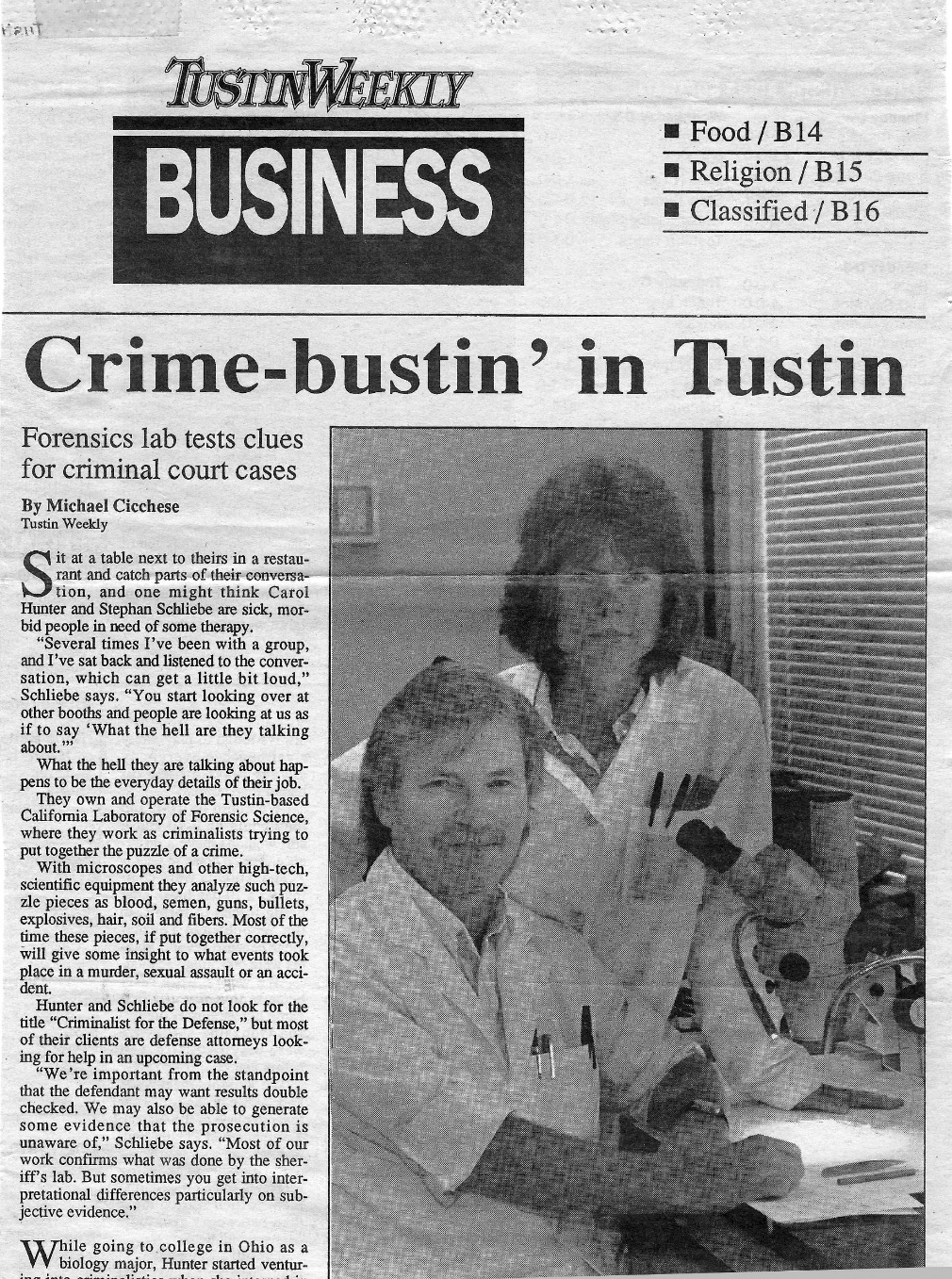 The Occasional Interloper!
New Employee Recognize Him?
Cal Lab Team
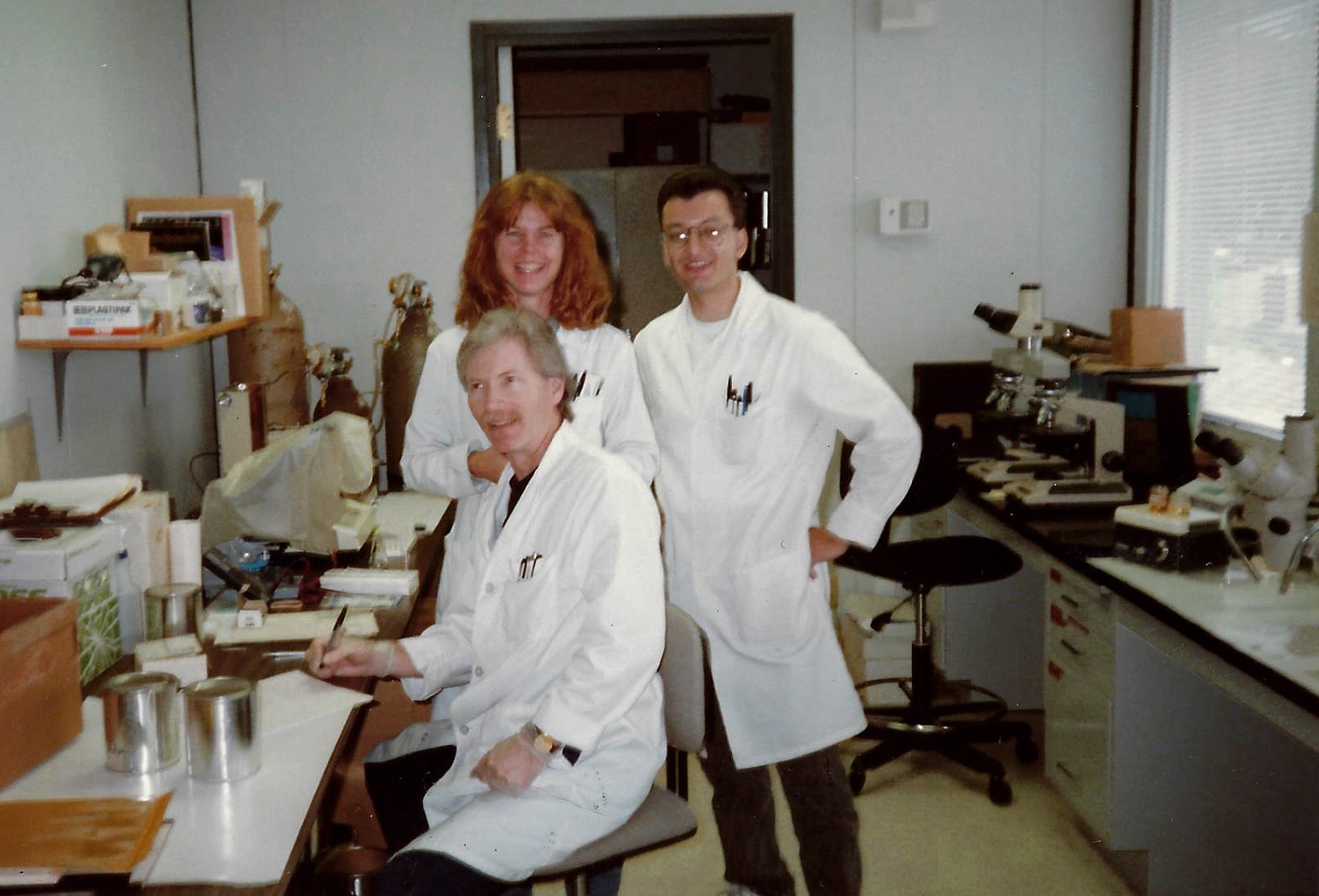 Courtroom Exhibit
Serology Section – Version 3.0
Microscopy Section – Version 3.0
Cal LabVersion 3.0
Obtain comparable/identical training
Demonstrate competency
Participation and leadership in Forensic Science professional organizations
Casework: Discussions about case approach, methodology, conclusions, thought processes
Building Collaborative Trust/Relationships
Professional Involvement
CAC, MAFS, AAFS, ABC, CACLD
Committee Member:  Genetic Marker Typing, Endowment, Management Practices
Committee Chair: Serology Study Group, Training and Resources, Endowment, ad hoc DNA on PCR Standards, Historical
CAC Membership Secretary, two terms
CAC President Elect, President, Past President
AAFS Representative to the ABC Exec Board
Possible New Case Conference Call
Cal Lab Client Training
Cal Lab Attorney seminar on evidence
In-service training for Public Defenders
In-service training for investigators
The first arson/fire debris dog and handler training in California
Case ApproachClient Consultation
Ask the right questions
What is the significance of the evidence in relation to the case?
What kind of evidence do you expect?
What does it mean? Strengths? Weaknesses?
Is it unique?
What type of association?
Repeat analysis when requested or required
A Few Famous Cases
Marvin Pancoast, murder of Vicky Morgan, mistress to Alfred Bloomingdale
Christian Brando, murder of Dag Droilet, boyfriend to his sister Cheyenne Brando
Randy Kraft, serial killer of young men
Bill Suff, serial killer of prostitutes
Neutral Lab site for experts in OJ Simpson
Cal Lab As A Neutral Independent LaboratoryFor Defense Experts Evidence Exams OJ Simpson Case
As you listen…
Think about accreditation guidelines
Requirements for laboratory physical space
“Environment-  Laboratory managers are obligated to provide a safe and functional work environment with adequate space to support all the work activities of the employee.”
Avoidance of cross contamination (on a loading dock)
“Facilities must be adequate so that evidence under the laboratory’s control is protected from contamination, tampering or theft.”

Would you work under the conditions we were given?
Cal Lab - Version 4.0
Cal Lab - Version 4.0
Getting PCR Technology Online
Closure of California Laboratory of Forensic Science
How to close down an existing consulting/testing laboratory?
What to do with 13 years of case files?
What to do with evidence permanently assigned?
What to do with all equipment and supplies? 
How to wind down caseload?
The Heart of the Matter
Our role is to Represent the Evidence
Not the police
Not the prosecutor
Not the defense attorney
Not the victim
Not the defendant
Professional Involvement and Commitment
If you are not involved, you should be
You don’t have to be ‘on the payroll’ while contributing to your professional organizations
Time and expense for professional training/ advancement does not solely fall of the shoulders of your employer
Your Career is your commitment. In private practice, time is money…but you must also be committed to your advancement, your profession’s advancement
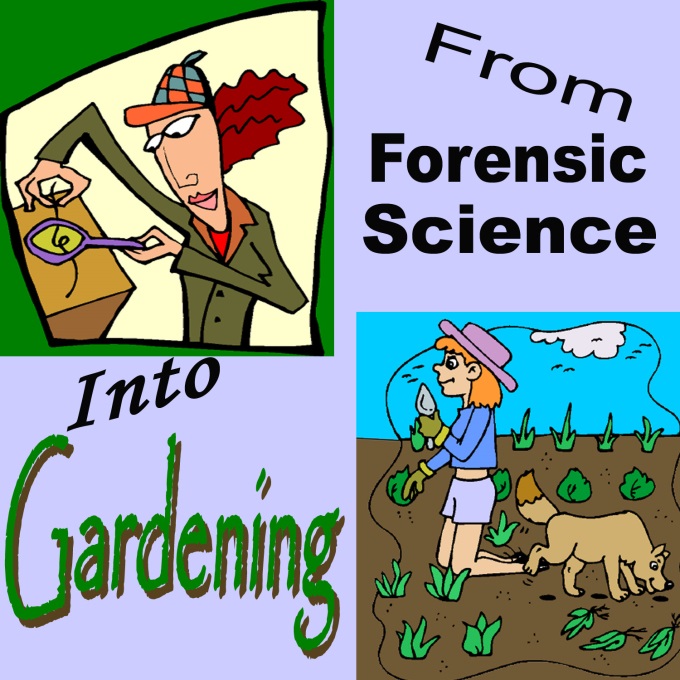 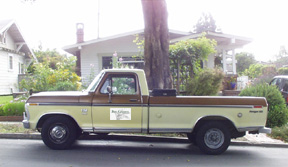 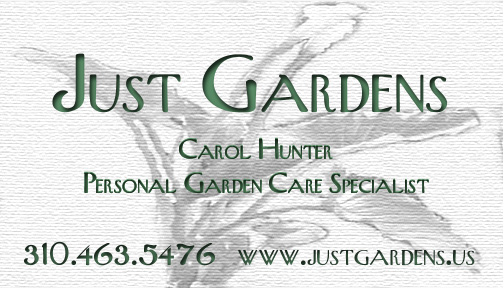 Is Your Heart All In For This Career?
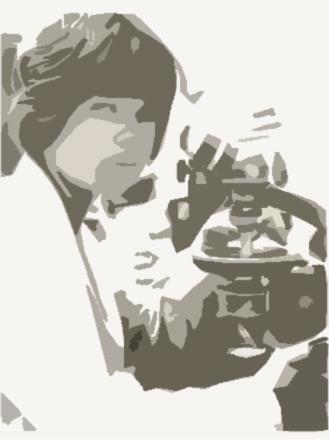 A Woman…A Private Forensic Science Laboratory…A Journey